Кантемировская МКОУ СОШ №2учитель начальных классовЛихотина Е.В.
Тест по математике
2 класс
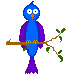 Тема
« Умножение и деление на 8 »
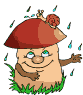 Начать тест
Тест составлен по шаблону Иванова Д. http://nachalka.com/test_shablon
Результат теста
Верно: 10
Ошибки: 0
Отметка: 5
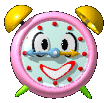 Время: 0 мин. 11 сек.
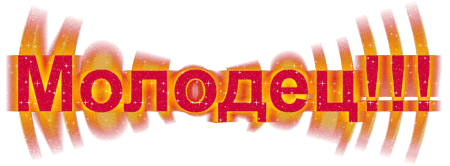 Повторить тест
Работа над ошибками
Время: 1 мин. 11 сек.
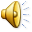 1.Где все числа на карточке, кратные 8
А) 8, 16, 25, 32
С) 32,39,48,56
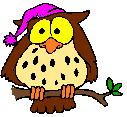 D) 16,24,32,47
В) 32,56,72,64
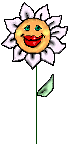 дальше
2.Выражение: 8 + 8 + 8+8+8 можно заменить произведением чисел:
А) 5 * 8
C) 8 * 3
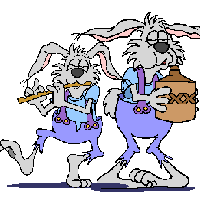 B) 8 * 5
D) 5 + 5
дальше
3. Покажи действие, при котором числа называются: слагаемое, слагаемое, значение суммы.
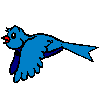 А) +
C) *
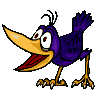 –
В) :
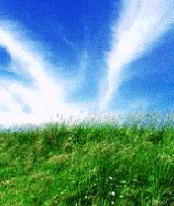 дальше
4. Найти площадь квадрата, сторона которого равна 8 см.
А)8+8+8+8
С) 8*4
В) 8*8
D) 8+4
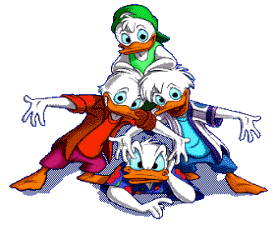 дальше
5. Сколько стоят 9 тетрадей, если одна тетрадь стоит 8 рублей?
А) 72руб.
С) 9 руб.
D) 8 руб
В)  17 руб.
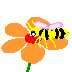 дальше
6. В девяти одинаковых коробках лежат 81карандаш. Сколько карандашей в каждой коробке?
А) 89 карандашей
С) 72 карандаша
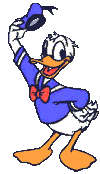 В) 9  карандашей
D) 90
карандашей
дальше
7. В уравнении  х : 8 = 9 найти значение   х .
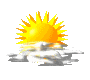 А)  Х = 64
С) Х = 72
В)  Х = 17
D) Х = 56
дальше
8. Найти периметр квадрата, сторона которого равна 9 см.
А) 81 см
С) 18 см
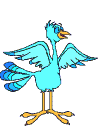 D) 36 см
В)13см
дальше
9. Сколько стоят девять пирожков, если один пирожок стоит 8 рублей?
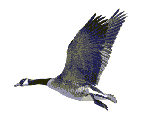 А) 72 руб
С) 17 руб
В) 2 руб
D) 63 руб
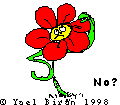 дальше
10. Найти значение выражения 8:0= …
А) 70
С) 7
В) 0
D) Ответа нет
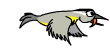 дальше